English

Poetry

Tuesday 2nd March
Speaking and listening
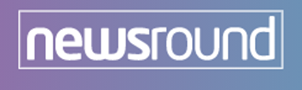 https://www.bbc.co.uk/newsround/news/watch_newsround
Watch Newsround.
What did you find out?
Did anything puzzle you?
Would you like to discuss something more or find out more about it?
SPaG Starter







Write one perfectly punctuated sentence about the Creeper
Words with the s sound spelt sc
Answers
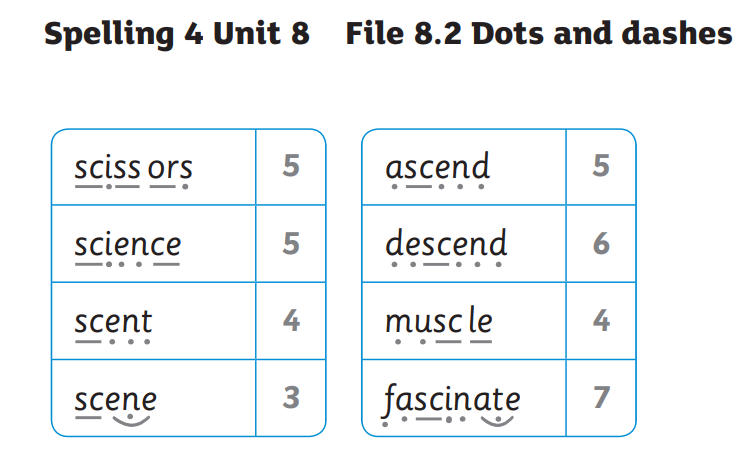 I can recognise the features of a simple cinquain poem.
Poetic terms
How many poetic terms can you remember from yesterday?
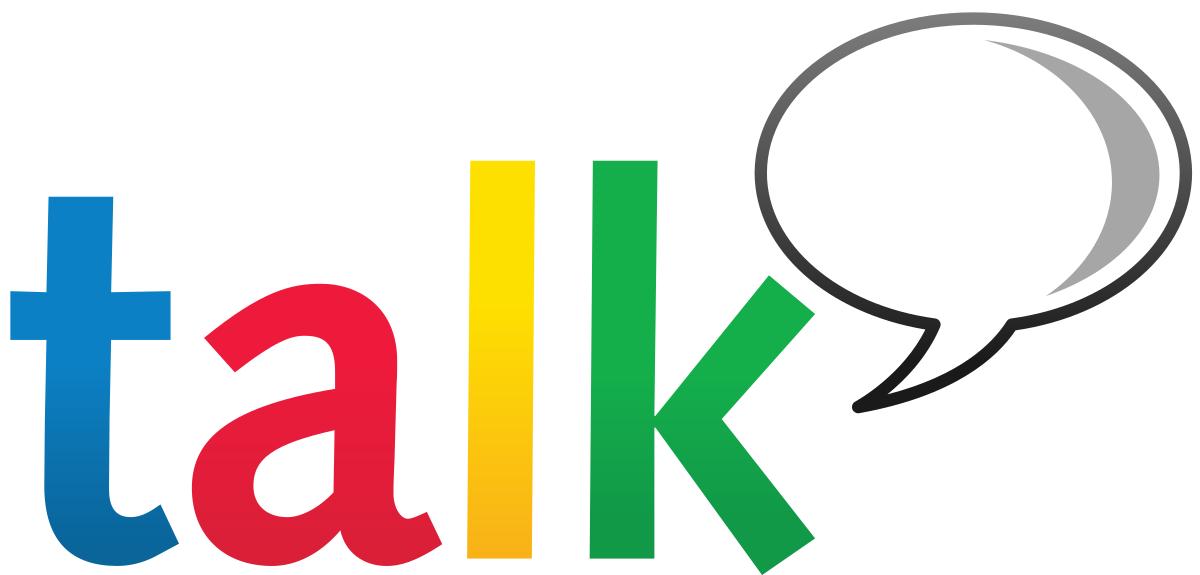 Read These Cinquain Poems
Can you notice anything similar about the features?
Watermelon
Sweet, juicy
Licking, slurping, sucking
Dripping down my arm
Tasty
Rain
Dismal, grey
Falling, beating, drumming
Hammering on the roof
Shower
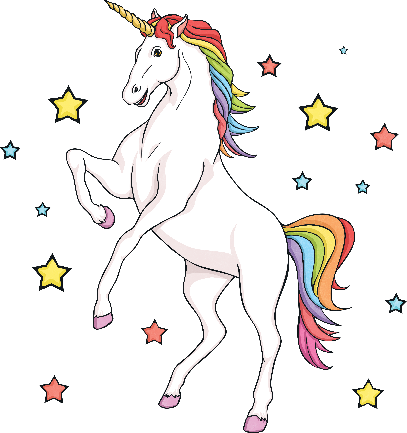 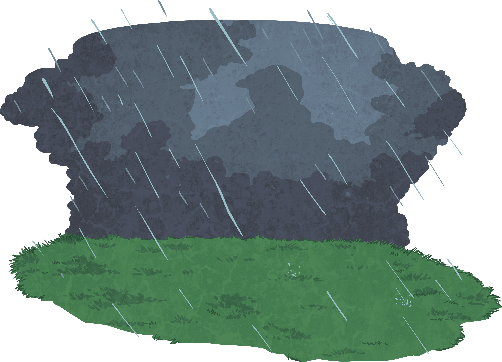 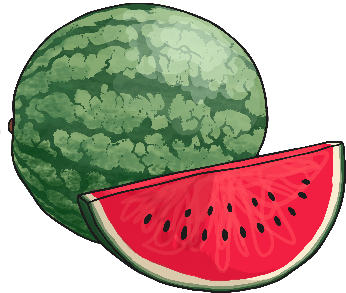 Unicorn
White, majestic
Galloping, nuzzling, braying
A trail of magic
Wonder
What Is a Didactic Cinquain Poem?
This is a very simple style of cinquain. Instead of focusing on syllables, it focuses on words. Don’t confuse it with a Haiku! 

The first line is one word which is the title of the poem. For 
example, summer.

The second line contains two words which are adjectives that describe the title. For example, sunny, hot.
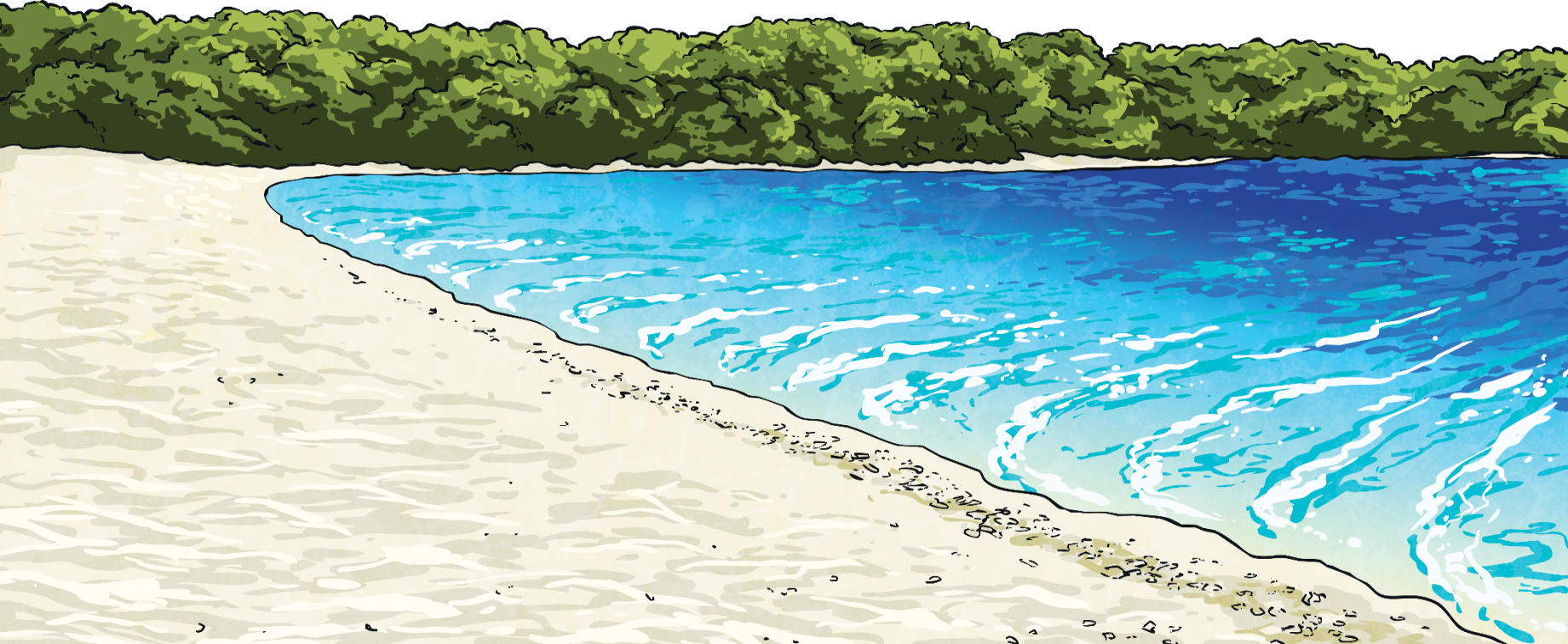 What Is a Didactic Cinquain Poem?
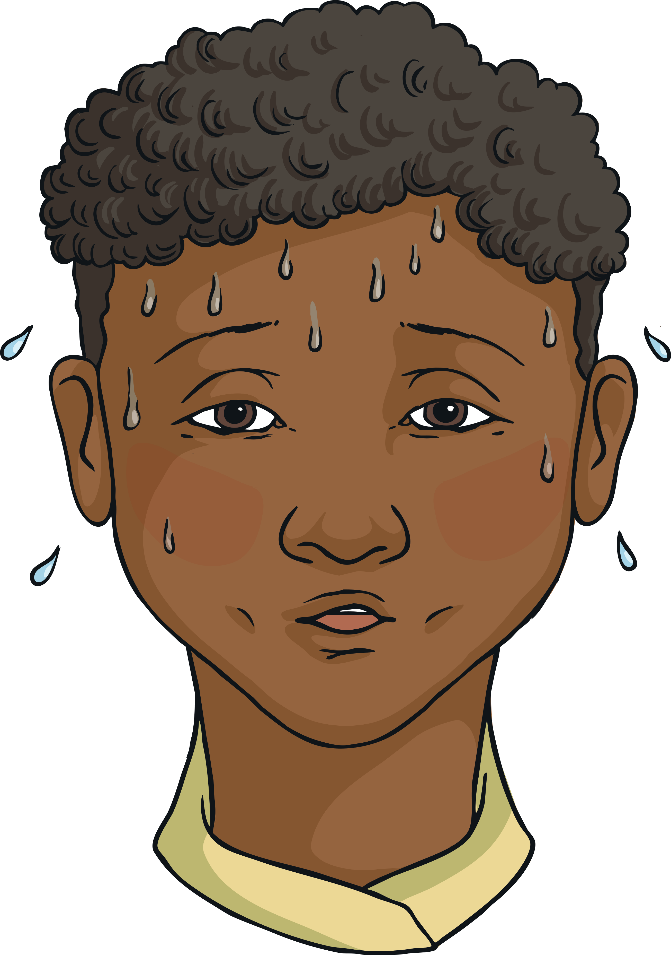 The third line has three words that tell the reader more about the subject of the poem or shows action. Many times these words end with “ing.” For example, sweltering, swimming, dozing.

The fourth line has four words that show emotions about the subject of the poem and may be individual words or a phrase. For example, basking in the sun.
What Is a Didactic Cinquain Poem?
The fifth line is one word that is a synonym of the title or is very similar to it. For example, Holiday.
Summer
Sunny, hot
Sweltering, swimming, dozing
Basking in the sun
Holiday
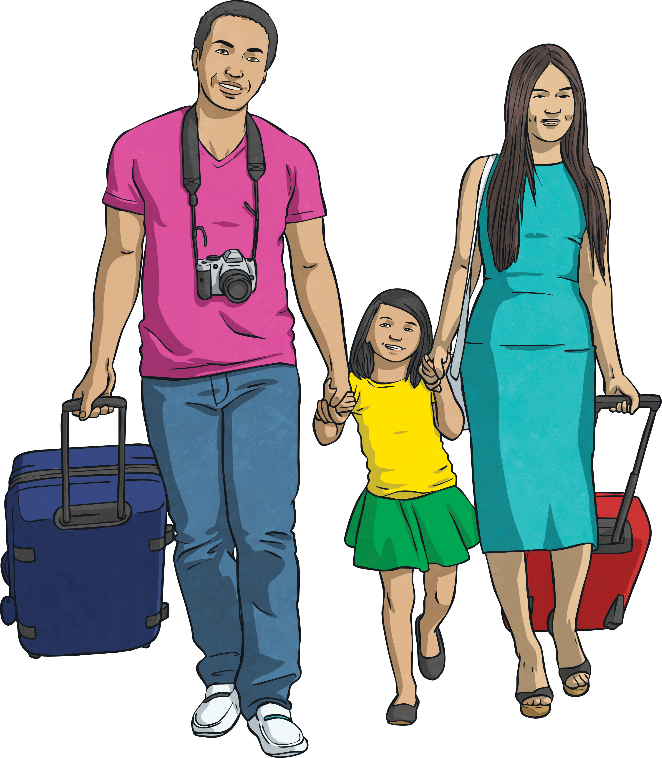 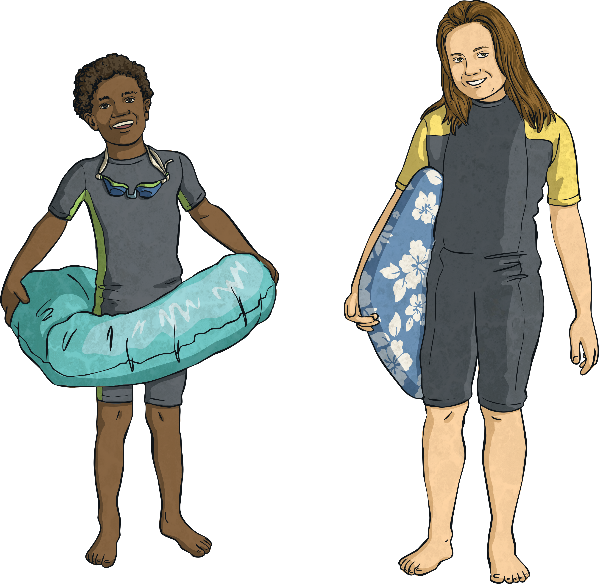 Summer Cinquain
Summer

Sunny, hot

Sweltering, swimming, dozing

Basking in the sun

Holiday
One Word

Two Words

Three words

Four Words

One word
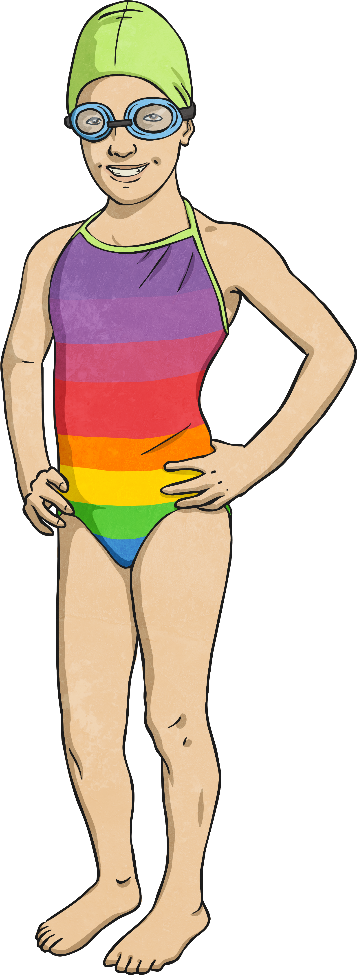 Shared Writing
We are going to write a cinquain poem together as a class. The topic of our poem will be Thunderstorm.

Close your eyes and think of as many words to do with a thunderstorm as you can. 

When you are ready, write them down.
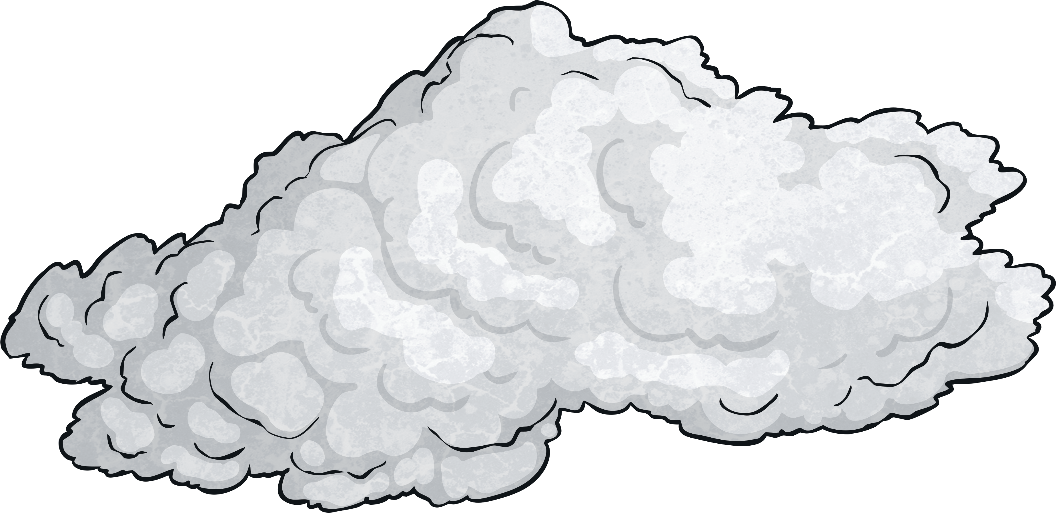 Thunderstorm
Shared Writing - Thunderstorm Poem
_____________

________________

____________________

_____________________

________
One Word

Two Words

Three words

Four Words

One word
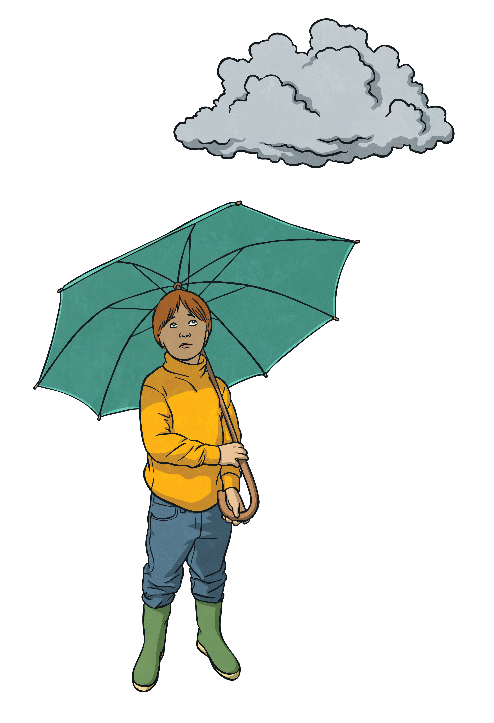 Task
Now you are ready to write your own cinquain poem. The topic of your poem will be  inspirational women from Northumberland.

Close your eyes and think of as many words to do with inspirational women as you can.  Think about what you researched yesterday to help you.

When you are ready, write  down your ideas .

Use the next slide to remind yourself how to lay out your cinquain.
Inspirational women from Northumberland
Inspirational Women  from Northumberland Poem
_____________

________________

____________________

_____________________

________
One Word

Two Words

Three words

Four Words

One word